Liechtenstein
von Mascha Horonschuk
Liechtenstein ist ein am Rhein gelegener Binnenstaat in den Alpen.
Das Land bedeckt eine Fläche von 160,475 Quadratkilometern und ist damit der viertkleinste Staat Europas und sechstkleinste der Erde.
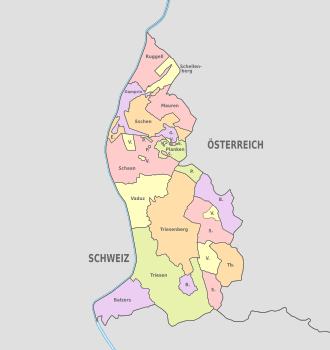 Von der Landesfläche sind 11 Prozent Siedlungsraum, 33 Prozent landwirtschaftliche Nutzfläche, 41 Prozent Waldgebiet und 15 Prozent unproduktive Fläche.
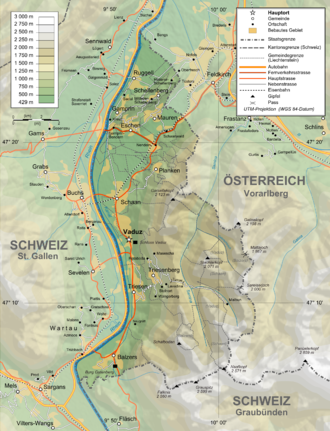 Insgesamt gibt es in Liechtenstein 32 Berge mit einer Höhe von mindestens 2000 Metern.
Der höchste Punkt Liechtensteins ist der Vordere Grauspitz mit einer Höhe von 2'599 m ü. M., während den tiefsten Punkt das Ruggeller Riet mit einer Höhe von 430 m ü.
Der Rhein ist das wichtigste und grösste Gewässer in Liechtenstein.
Auch gibt es angelegte Seen, die vorwiegend zur Stromgewinnung dienen. Einer davon ist der Stausee Steg, der grösste See Liechtensteins.